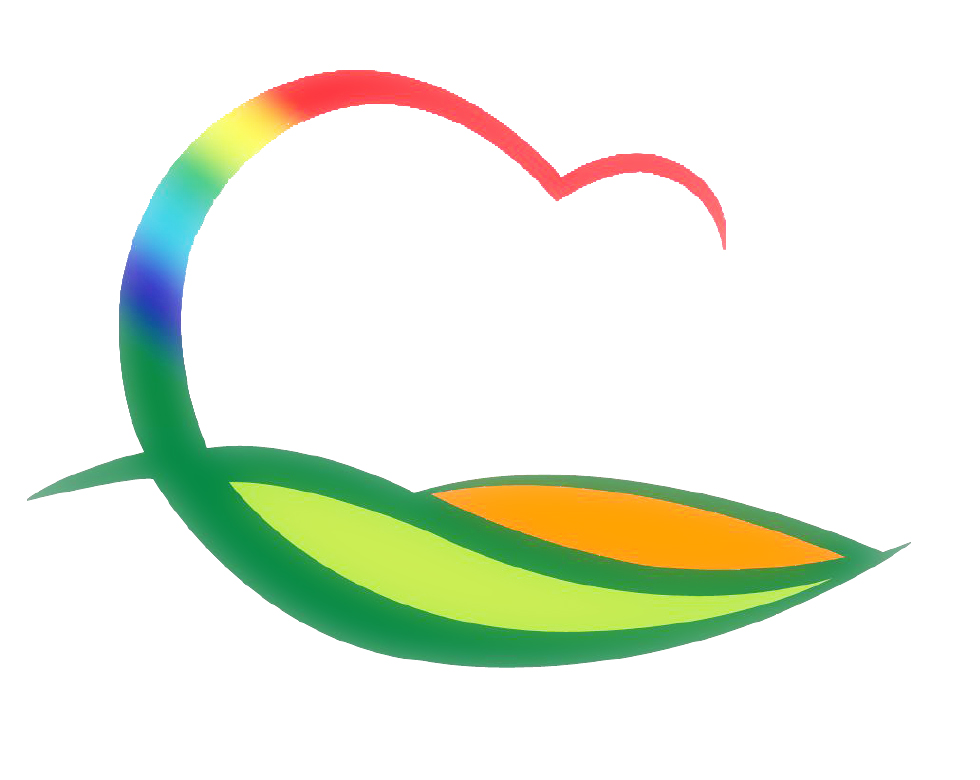 가 족 행 복 과
3-1. 아동양육 한시 지원사업 아동돌봄쿠폰 지급
4. 13.(월) /1,604명 / 카드포인트 또는 기프트카드 1인당 40만원 지급
3-2. 초‧중‧고 입학축하금 신청
4. 16.(목) 부터 / 주소지 읍면사무소 방문신청
지원대상 : 군내 주소를 두고 있는 초 ‧ 중 ‧ 고  입학자녀
지원금액 : 초 20만원 / 중 30만원 / 고 50만원
3-3. 코로나19 예방을 위한 집단감염 위험시설 합동점검
4. 14.-16.(2일) / 유흥주점 30개소 / 2개반(식품4,경찰2,소비자식위감시원2)
강화된 사회적 거리두기(20.4.6.-4.19.) 준수사항 이행여부 등